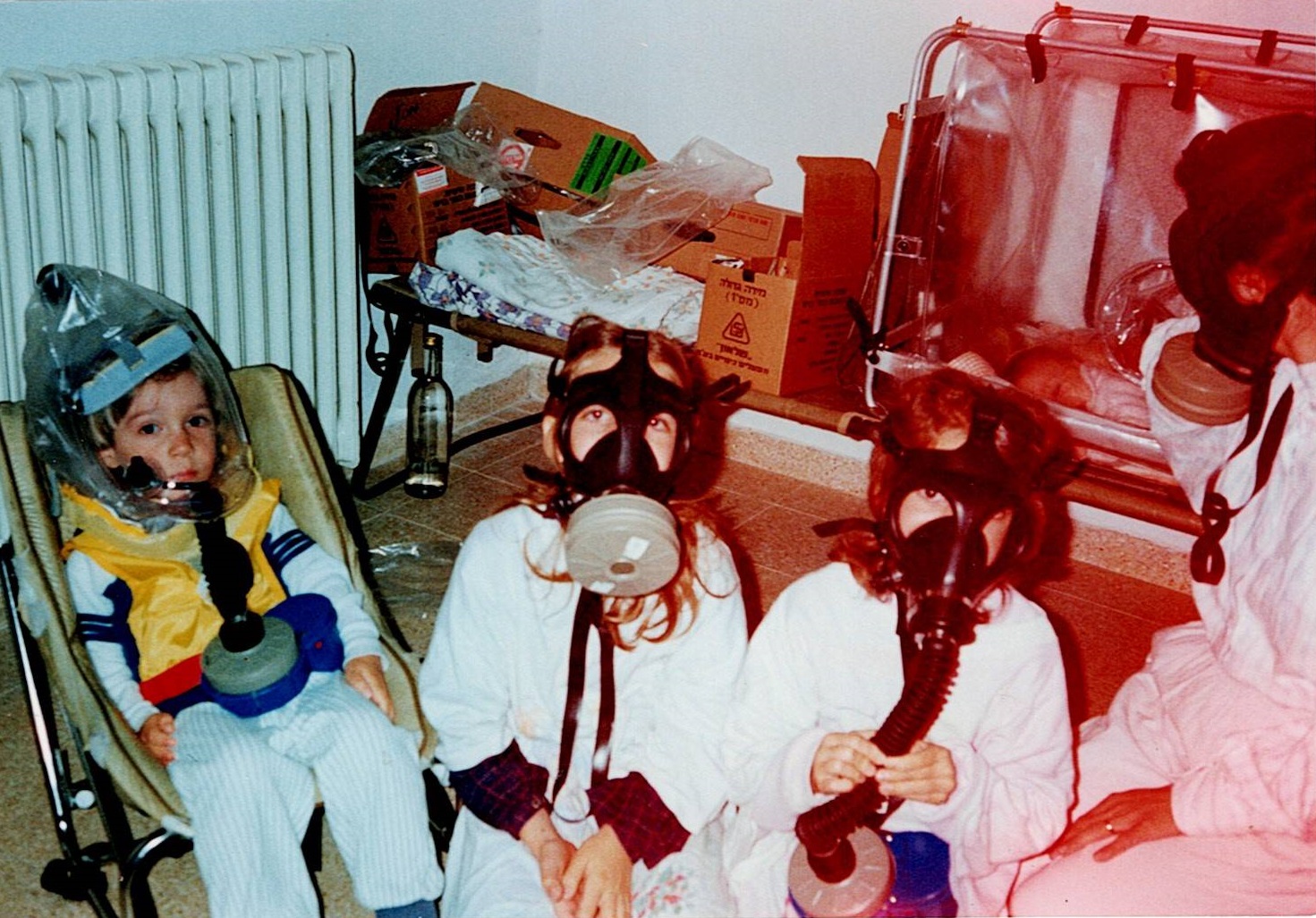 Psalm 8
When I consider your heavens, the work of your fingers, the moon, and the stars which you have set in place
What is mankind that you are mindful of them? Human beings that you care for them?
You have made them a little lower than the angels and crowned them with glory and honor
You made them rulers over the works of your hands. You put everything under their feet.
Genesis 1:28
God blessed them and said to them, “Be fruitful and increase in number; fill the earth and subdue it. Rule over the fish in the sea and the birds in the sky and over every living creature that moves on the ground.
Exodus 19:5-6
Although the whole earth is mine, you will be for me a kingdom of priests and a holy nation
2 Cor. 3:18
And we all, who with unveiled faces contemplate the Lord’s glory, are being transformed into his image with ever-increasing glory, which comes from the Lord, who is the Spirit.
Romans 5:17
If, by the trespass of the one man, death reigned through that one man, how much more will those who receive God’s abundant provision of grace and of the gift of righteousness reign in life through the one man, Jesus Christ!
1 John 4:13
This is how we know that we live in him and he in us: He has given us of his Spirit
Romans 14:17
The kingdom of God is not a matter of eating and drinking but of righteousness and peace and joy in the Holy Spirit
Philippians 3:20
But our citizenship is in heaven. And we eagerly await a Savior from there, the Lord Jesus Christ